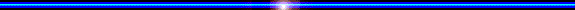 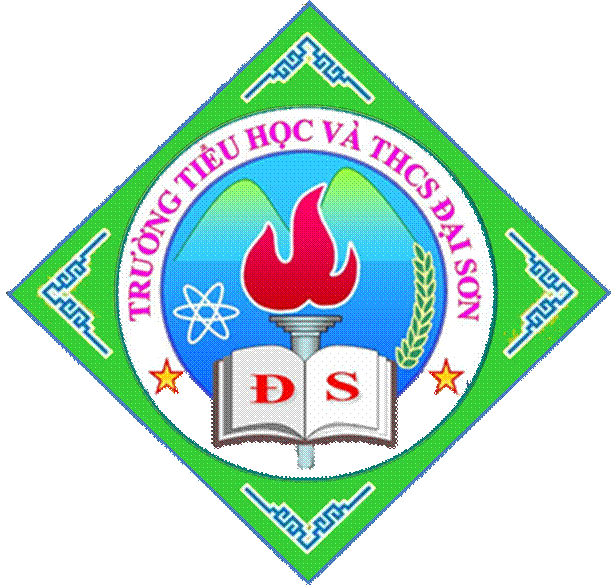 TRƯỜNG TIỂU HỌC & THCS ĐẠI SƠN
BµI GI¶NG CHÝNH T¶ 4
Nghe viết:
Mười năm cõng bạn đi học
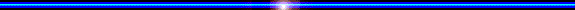 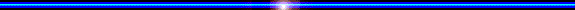 KHỞI ĐỘNG
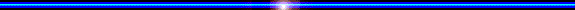 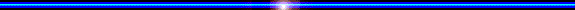 Nêu nhận xét đúng / sai chính tả trong các cụm từ sau:
a. Một đàn ngan (vịt)
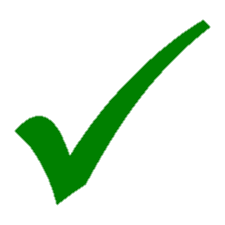 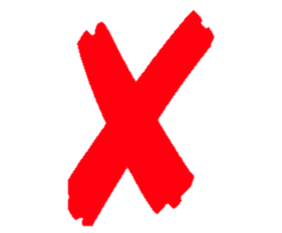 b. Dàn hàng ngan
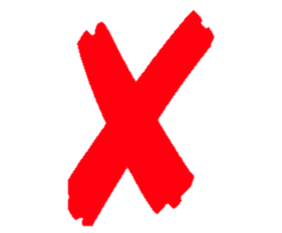 c. Hoa bang
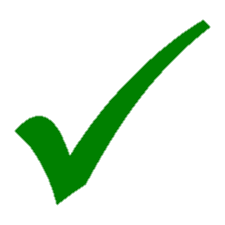 c. Bản làng
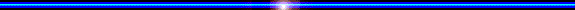 Chính tả:
Nghe – viết: 

Mười năm cõng bạn đi học
Mười năm cõng bạn đi học
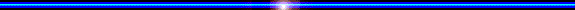 Ở xã Vinh Quang, huyện Chiêm Hoá, tỉnh Tuyên Quang, ai cũng biết câu chuyện cảm động về em Đoàn Trường Sinh 10 năm cõng bạn đến trường. Quãng đường từ nhà Sinh tới trường dài hơn 4 ki – lô- mét, qua đèo, vượt suối, khúc khuỷu, gập ghềnh. Thế mà Sinh không quản khó khăn, ngày ngày cõng bạn Hanh bị liệt cả hai chân đi về. Nhờ bạn giúp đỡ, lại có chí học hành, nhiều năm liền, Hanh là học sinh tiên tiến, có năm còn tham gia đội tuyển học sinh giỏi cấp huyện.
                          			Theo báo Đại Đoàn Kết
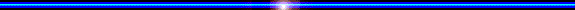 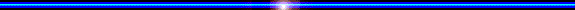 1. Bạn Sinh đã làm gì để giúp đỡ Hạnh?
2. Việc làm của Sinh có đáng trân trọng không ?
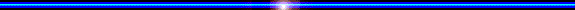 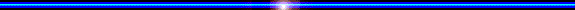 khúc khuỷu
vượt suối
gập ghềnh
cõng bạn
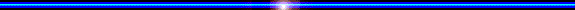 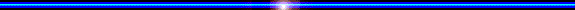 Thực hành viết bài
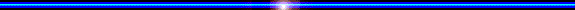 Mười năm cõng bạn đi học
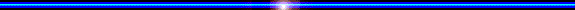 Ở xã Vinh Quang, huyện Chiêm Hoá, tỉnh Tuyên Quang, ai cũng biết câu chuyện cảm động về em Đoàn Trường Sinh 10 năm cõng bạn đến trường. Quãng đường từ nhà Sinh tới trường dài hơn 4 ki – lô- mét, qua đèo, vượt suối, khúc khuỷu, gập ghềnh. Thế mà Sinh không quản khó khăn, ngày ngày cõng bạn Hanh bị liệt cả hai chân đi về. Nhờ bạn giúp đỡ, lại có chí học hành, nhiều năm liền, Hanh là học sinh tiên tiến, có năm còn tham gia đội tuyển học sinh giỏi cấp huyện.
                          			Theo báo Đại Đoàn Kết
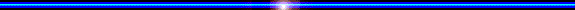 Luyện tập
Bài 2: Chọn cách viết đúng từ đã cho trong ngoặc đơn
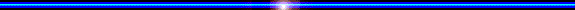 Tìm chỗ ngồi
    Rạp đang chiếu phim thì một bà đứng dậy len qua hàng ghế ra ngoài. Lát                 , bà trở lại và hỏi ông ngồi đầu hàng ghế                    :
- Thưa ông ! Phải                        lúc ra ngoài tôi vô ý giẫm vào chân ông ?
- Vâng, nhưng                bà đừng                                              ,  
tôi không                     !
- Dạ không ! Tôi chỉ muốn hỏi để                     tôi có tìm đúng hàng ghế của mình không.
                                                      TRUYỆN VUI NƯỚC NGOÀI
(sau / xau)
sau
(rằng / rằn)
rằng
(chăng / chăn)
chăng
(sin / xin)
xin
băn khoăn
(băng khoăng / băn khoăn)
(sao / xao)
sao
(sem / xem)
xem
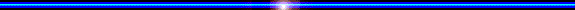 Bài 3: Giải các câu đố sau:
a)
Để nguyên - tên một loài chim
Bỏ sắc - thường thấy ban đêm trên trời.
                                                  (Là chữ gì?)
b)
Để nguyên - vằng vặc trời đêm
Thêm sắc - màu phấn cùng em tới trường.
                                                      (Là chữ gì ?)
sáo – sao
trăng – trắng
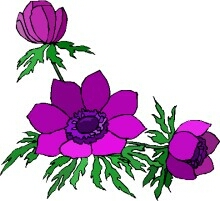 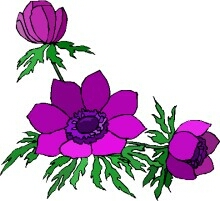 Chúc các em sức khỏe và học tập tốt !
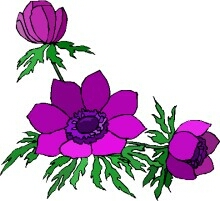 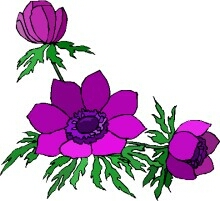 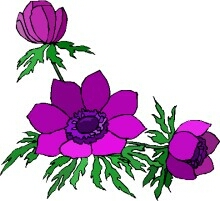